Instructions For 
Customizing Templates
To save a slide as a PDF, ready to print:
Click File >> Export
Choose “PDF” from the file format dropdown box 
Select “Save Current Slide Only”
Select where to save it and click “Export”


Questions? 
Reach out to support.livesafe@vectorsolutions.com.
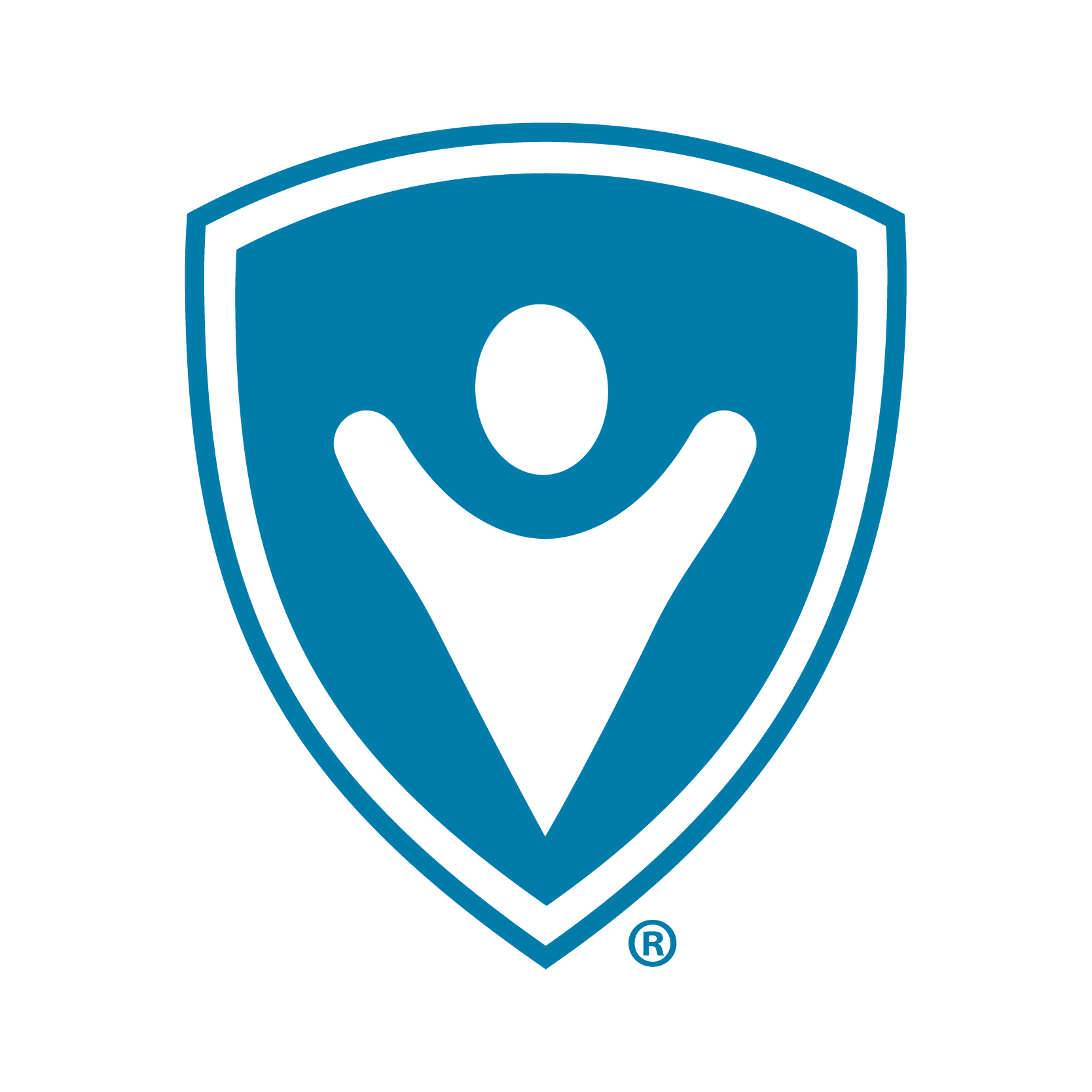 Download LiveSafe & 
Connect with Security
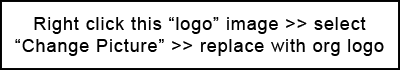 4
3
2
1
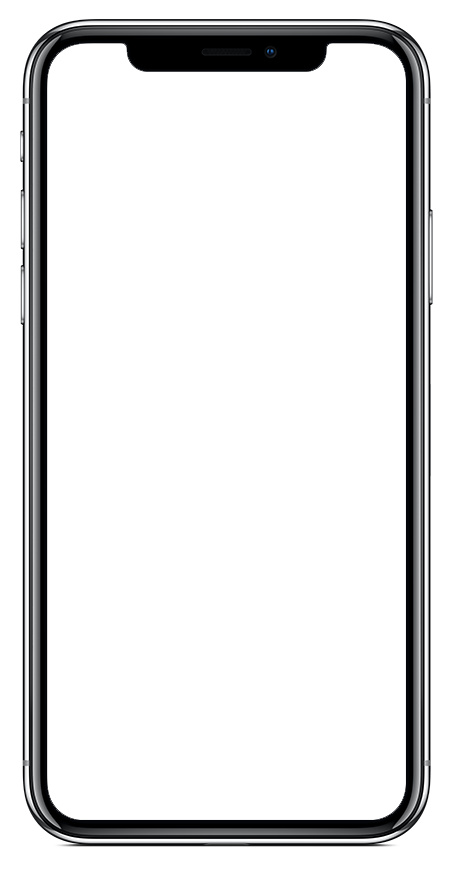 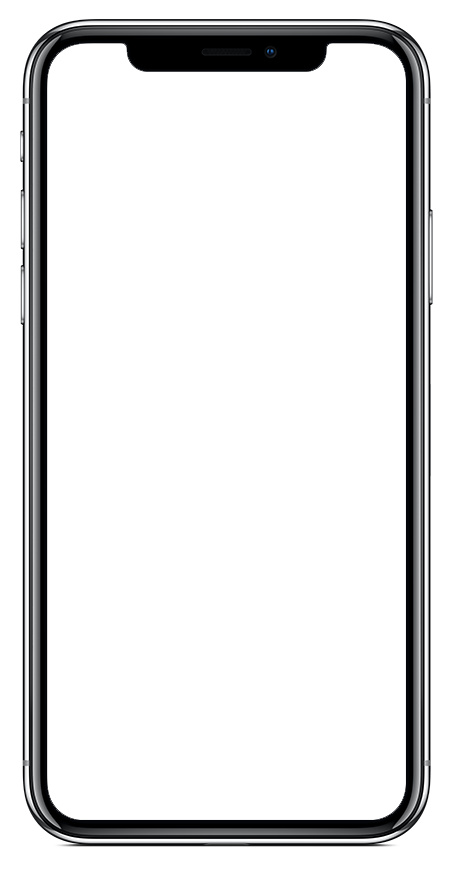 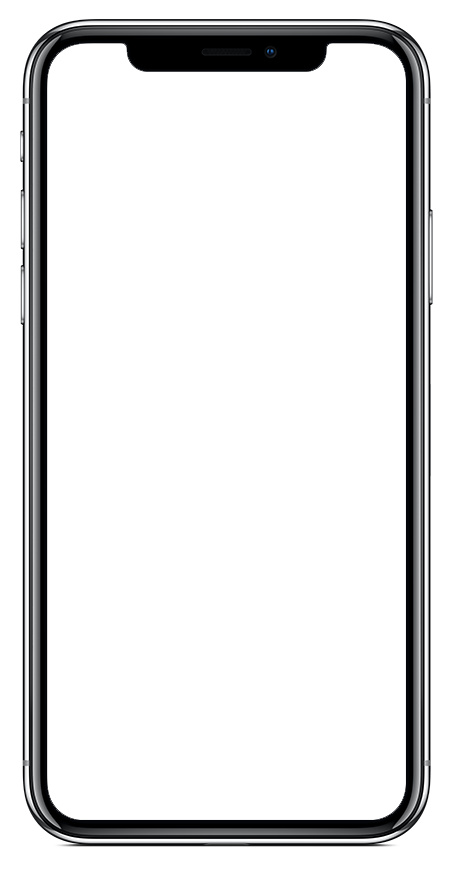 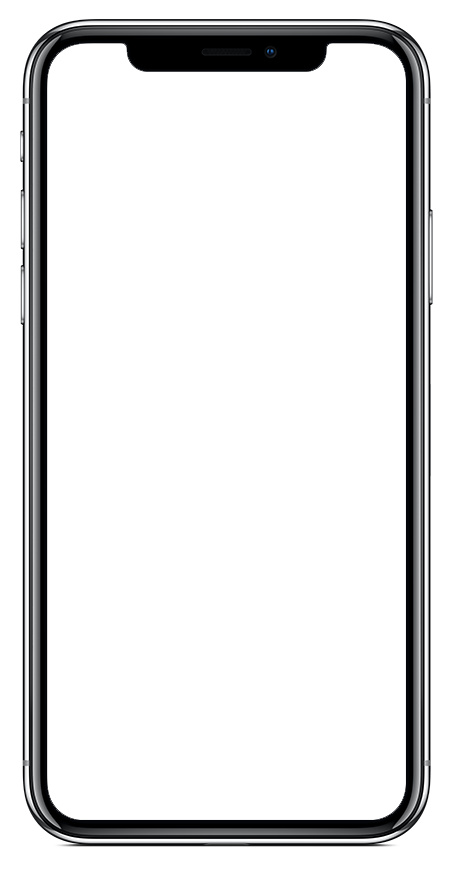 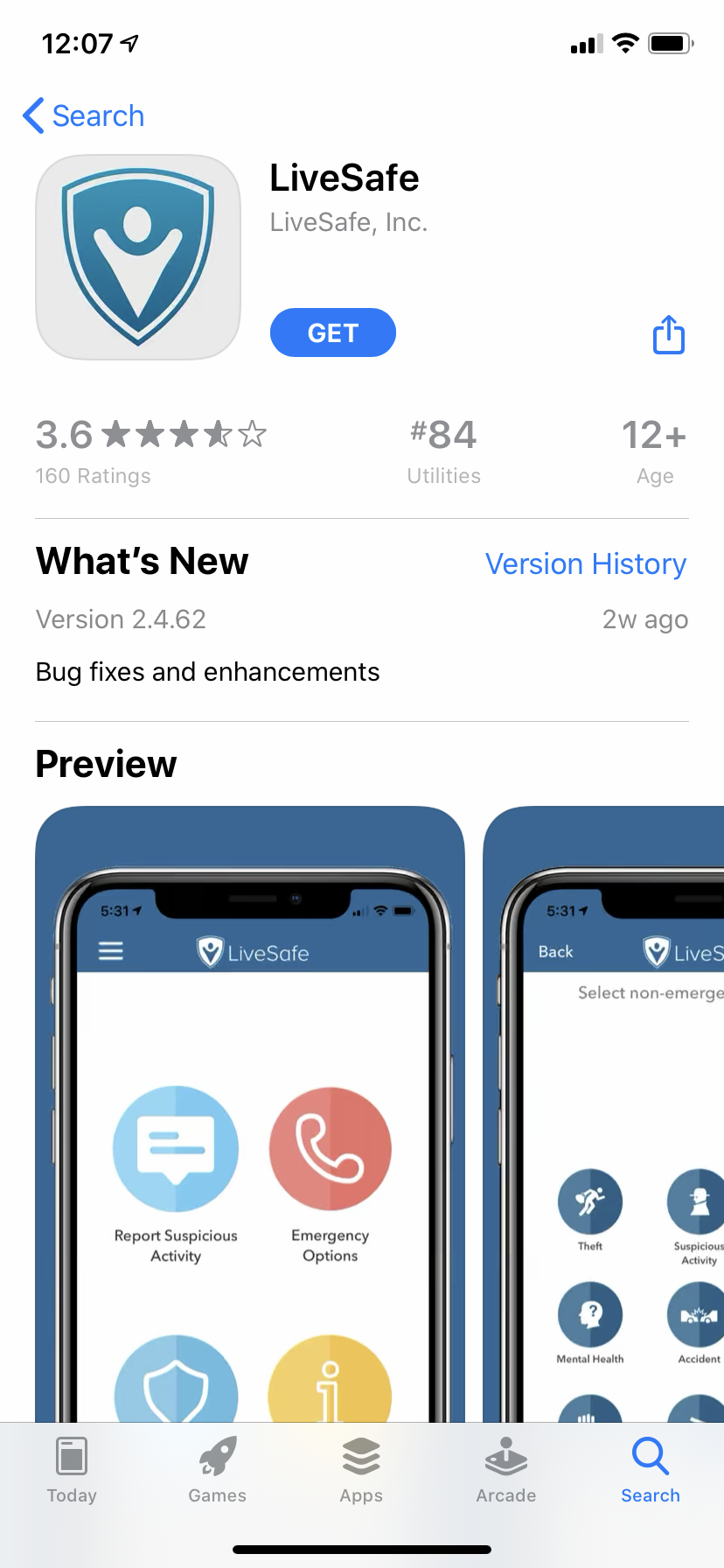 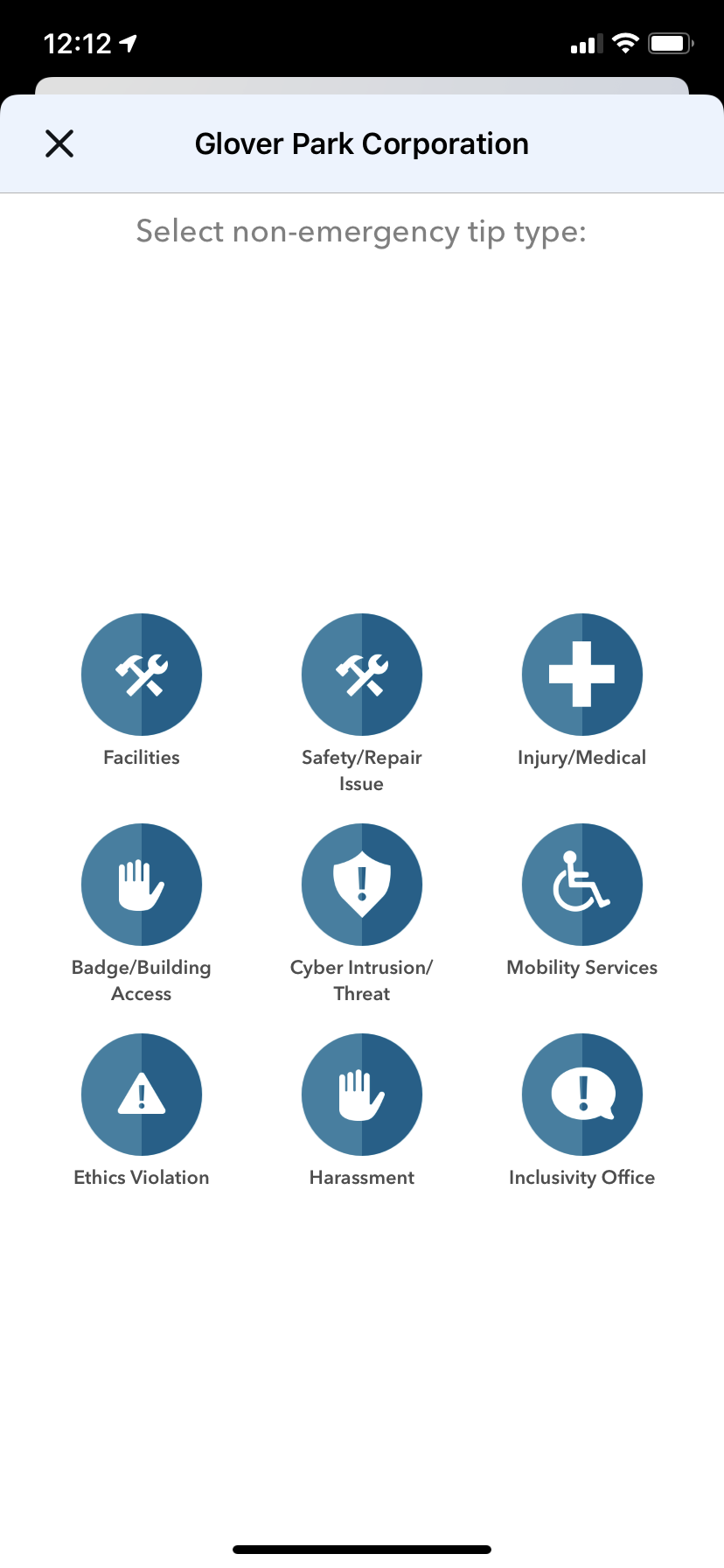 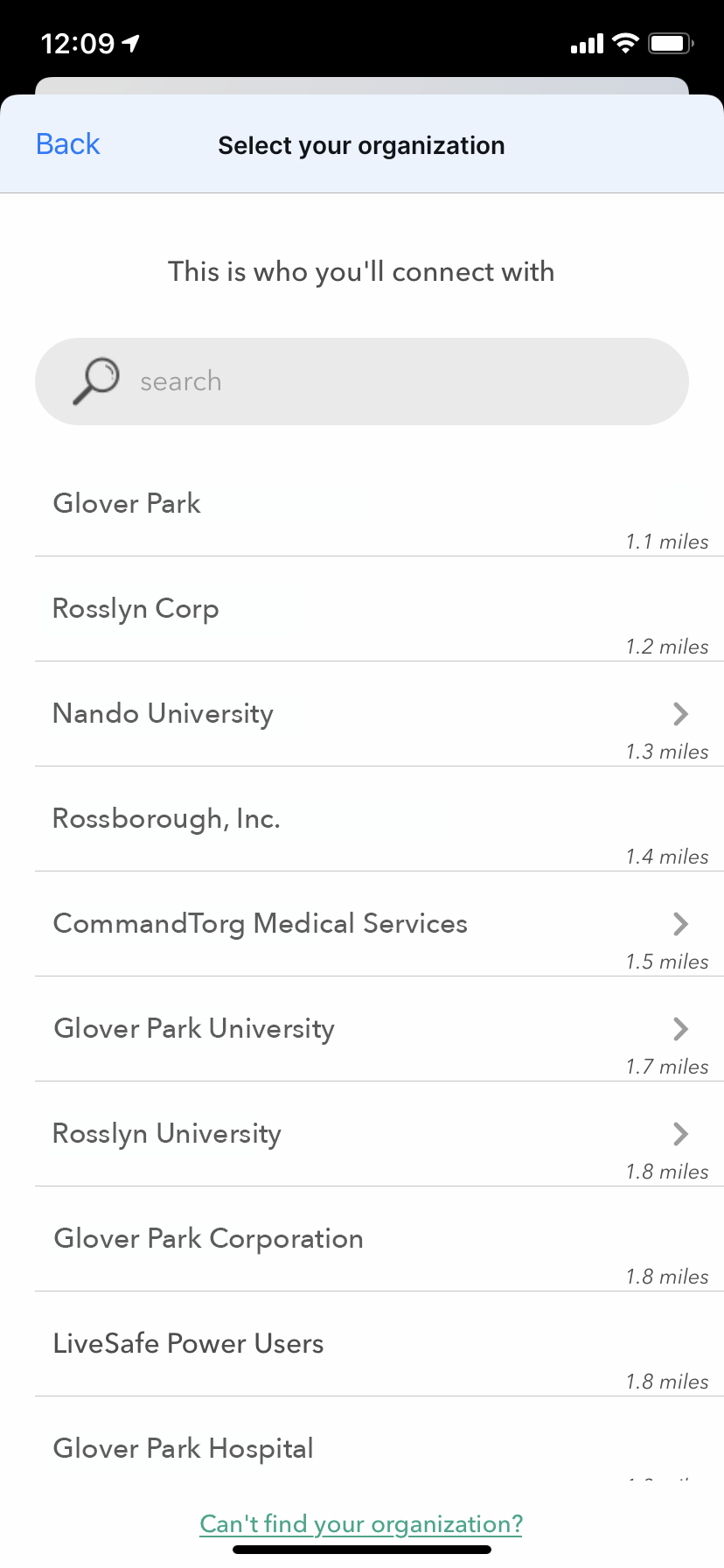 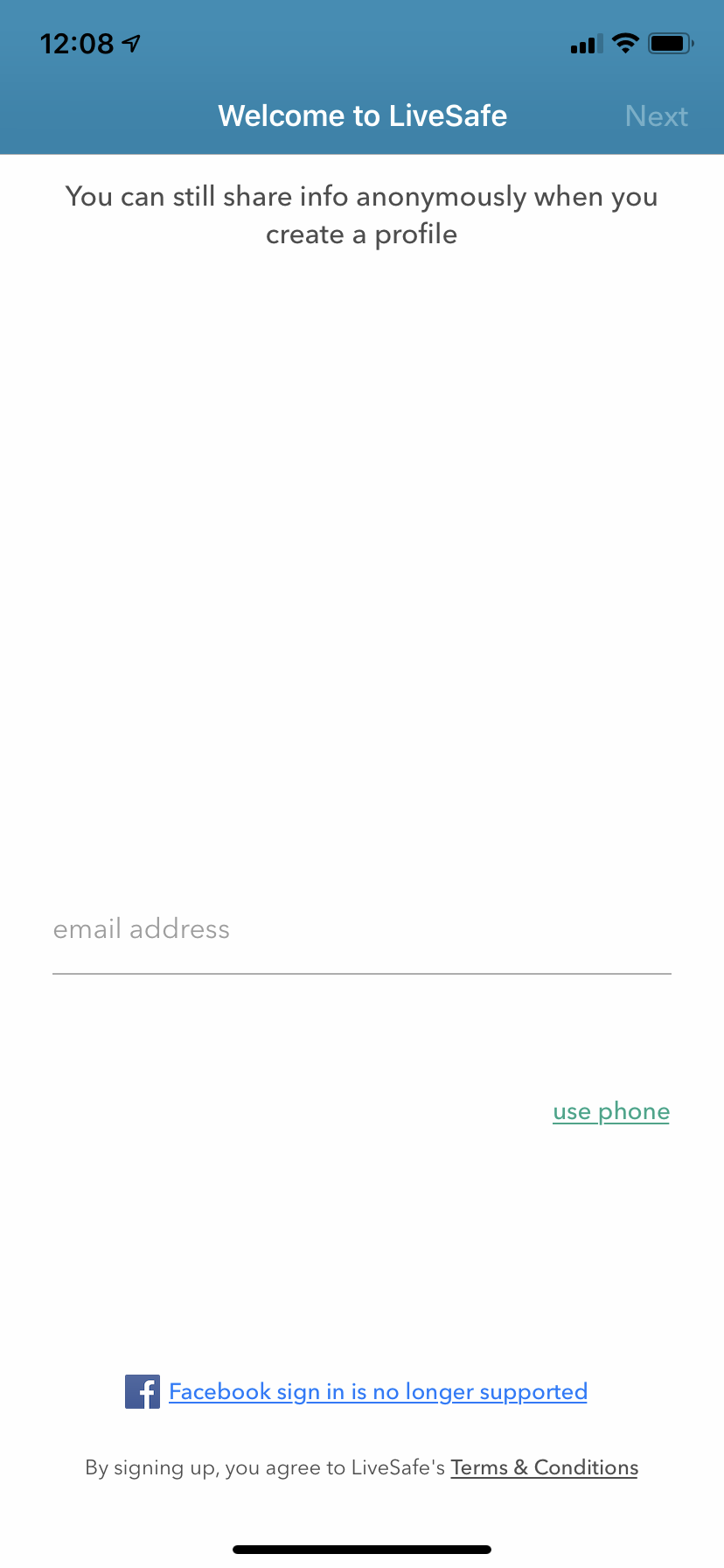 APP STORE
Download “LiveSafe” from Google Play or the App Store
SHARE
Hazardous conditions? Suspicious Activity? Share what you see
CONNECT
Search for & select your organization
PROFILE
Register with your mobile number & organization email
[Speaker Notes: To Replace “Your Organization” With The Name Of Your Company: 
Click “Edit” from the menu bar
Select “Find” and then “Replace” from the dropdown
Under ‘Find What:’ type in “your organization”
Under ‘Replace With:’ type in the name of your company and click “Replace All”

To Replace the “Logo Placeholder” With Your Organization’s Logo In The Header:
Right-click the middle of the “fake logo” image, to the right of the Live Safe logo
Select “Change Picture”
Select the light/white version of your organization’s logo (to be used on darker backgrounds). Make sure you are selecting a PNG for the file type.

To Replace Phone Screen With Your Organization’s Configuration:
Right-click the middle of the home screen image
Select “Change Picture”
Select an image of your home screen configuration from your computer. Ideally, the screenshot was taken using an iPhone X or later. If you don’t have access to an iPhone X, reach out to support@livesafemobile.com.

To Change Color For Footer Banners: 
Click edge of blue box    
Click “Shape Format” tab    
Click “Shape Fill”   
Choose a preset color or to select a custom color, click ”More Fill Colors” and enter in hex code]
Graphical Style
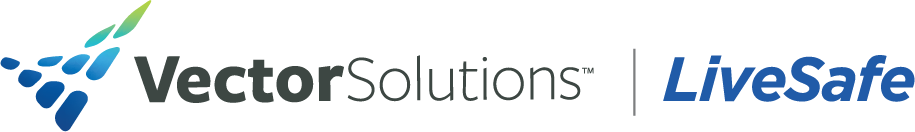 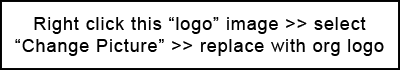 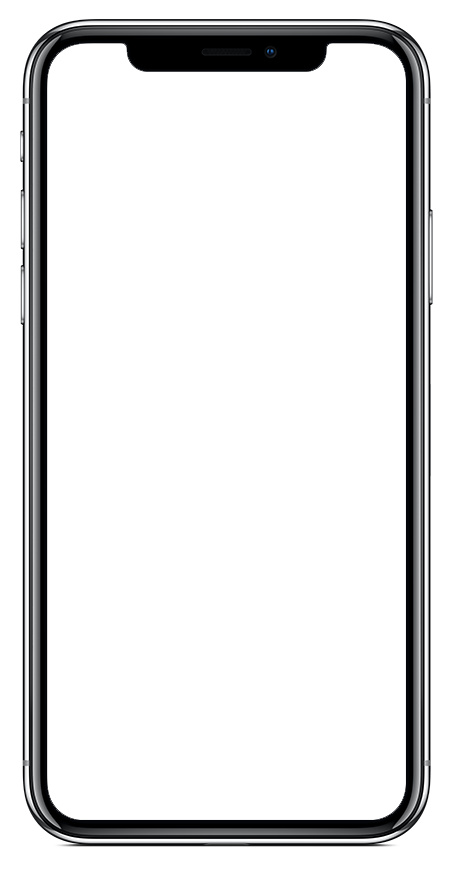 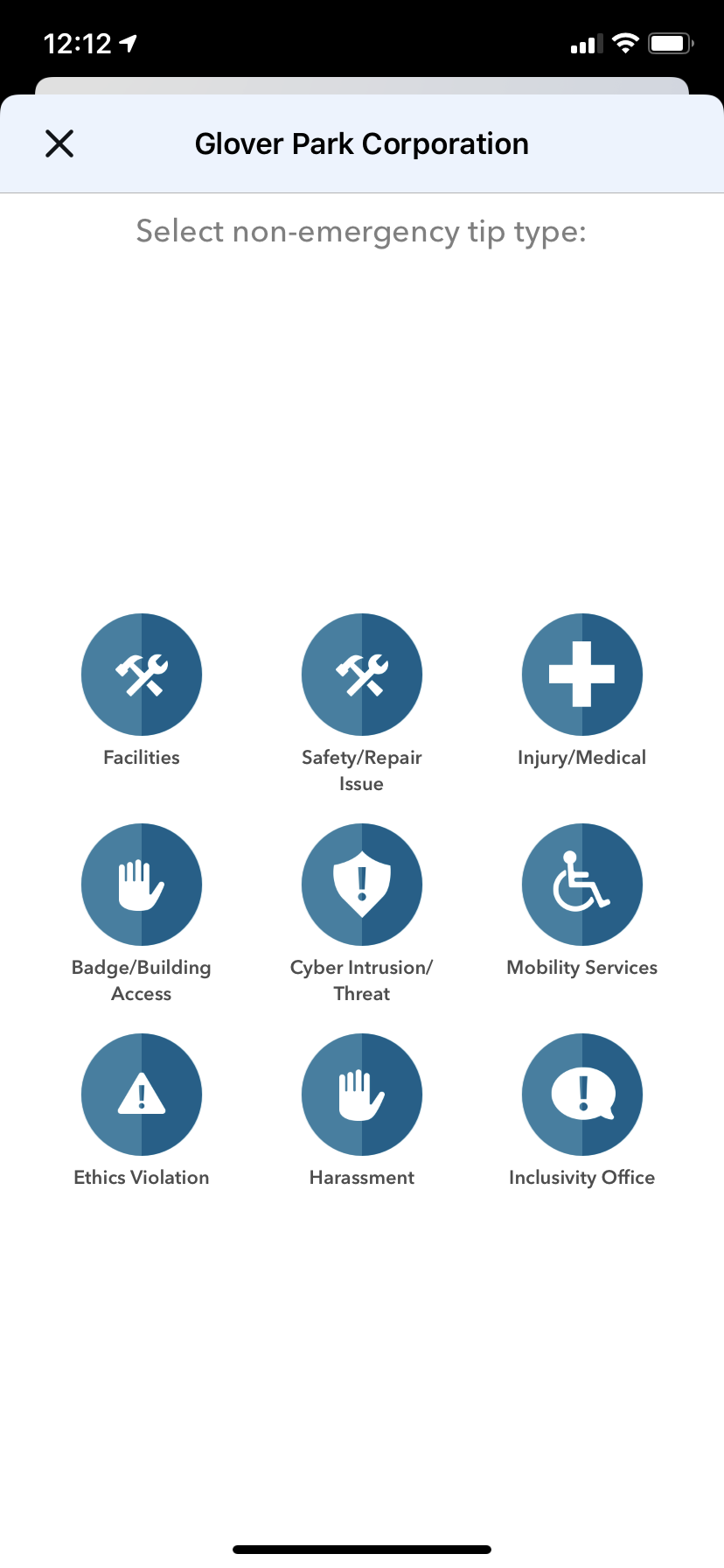 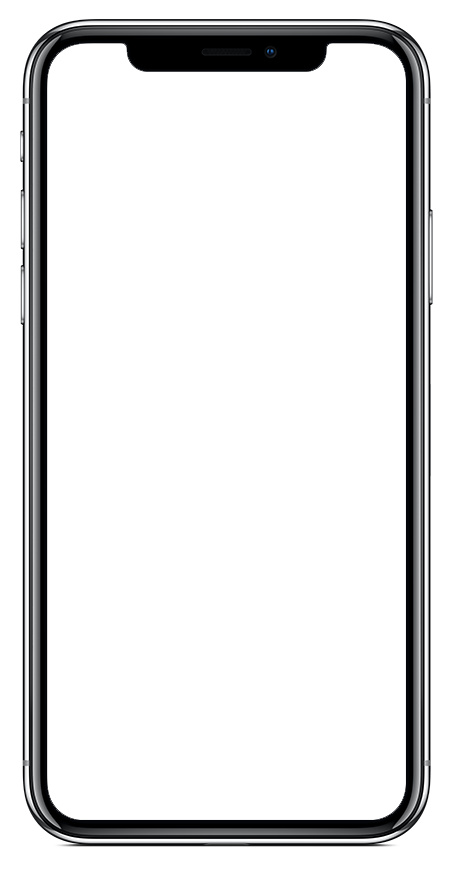 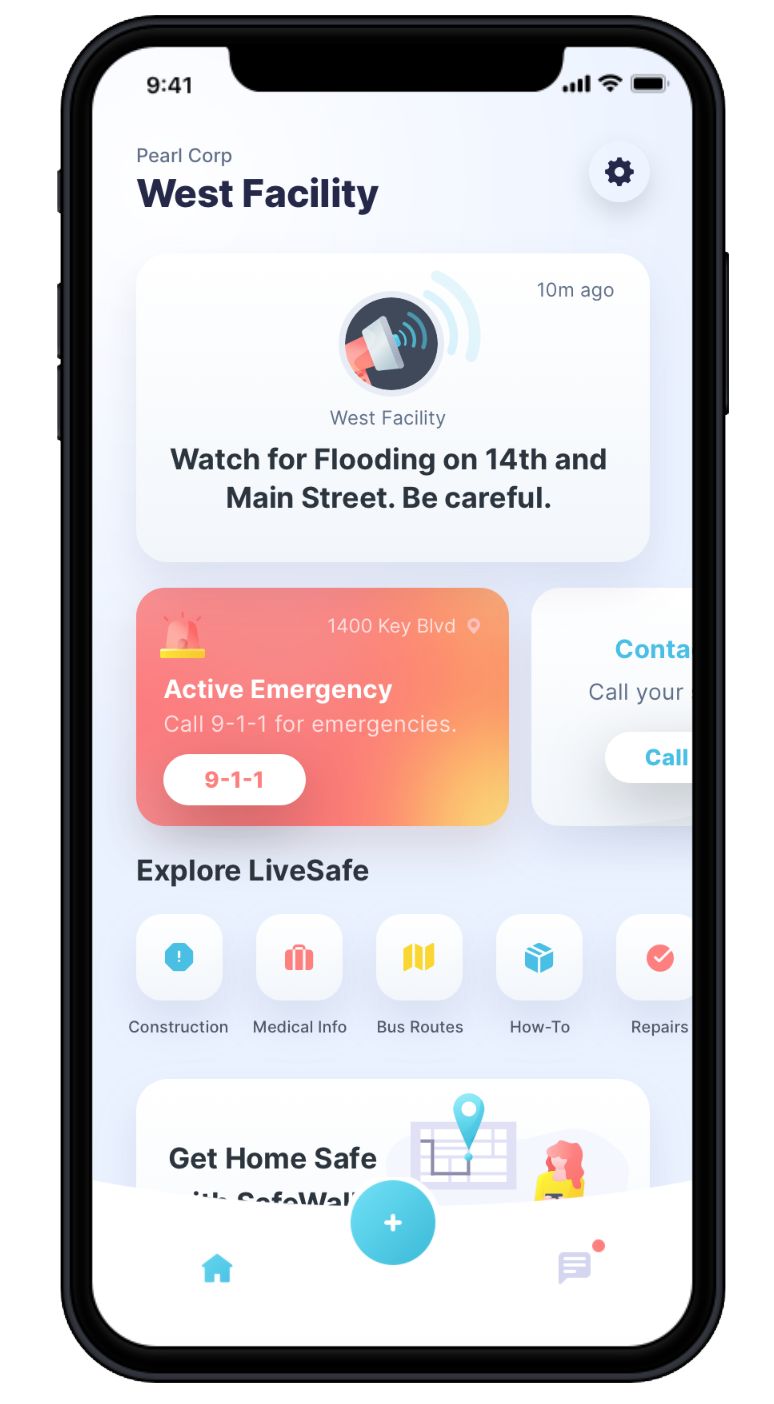 Share Info with Security

See something out of place? Let us know. Anonymously if you choose

With the SafeWalk feature, invite up to three contacts to digitally accompany you on a real-time map

Access helpful resources

Get LiveSafe 

Download “LiveSafe” from the Google Play or App Store 
Search for & select your organization
1
2
3
1
2
[Speaker Notes: To Replace “Your Organization” With The Name Of Your Company: 
Click “Edit” from the menu bar
Select “Find” and then “Replace” from the dropdown
Under ‘Find What:’ type in “your organization”
Under ‘Replace With:’ type in the name of your company and click “Replace All”

To Replace the “Logo Placeholder” With Your Organization’s Logo In The Header:
Right-click the middle of the “fake logo” image, to the right of the Live Safe logo
Select “Change Picture”
Select the light/white version of your organization’s logo (to be used on darker backgrounds). Make sure you are selecting a PNG for the file type.

To Replace Phone Screen With Your Organization’s Configuration:
Right-click the middle of the home screen image
Select “Change Picture”
Select an image of your home screen configuration from your computer. Ideally, the screenshot was taken using an iPhone X or later. If you don’t have access to an iPhone X, reach out to support@livesafemobile.com.

To Change Color For Footer Banners: 
Click edge of blue box    
Click “Shape Format” tab    
Click “Shape Fill”   
Choose a preset color or to select a custom color, click ”More Fill Colors” and enter in hex code]
Standard Style
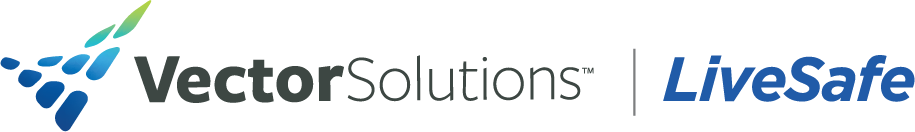 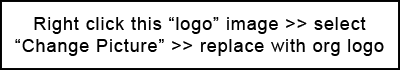 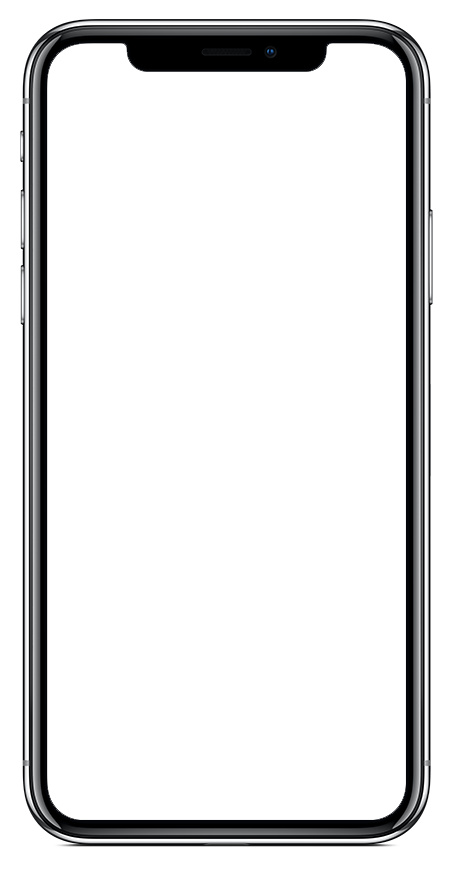 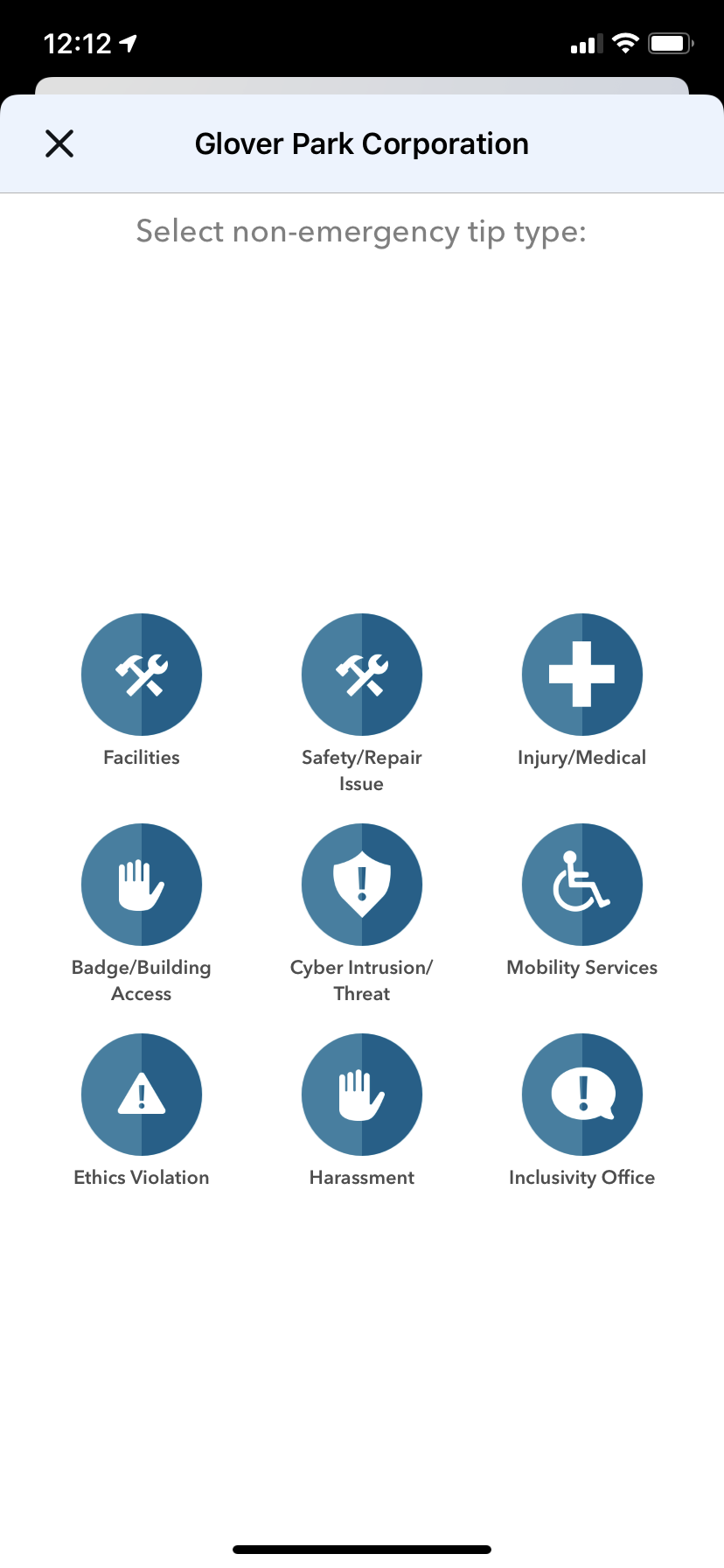 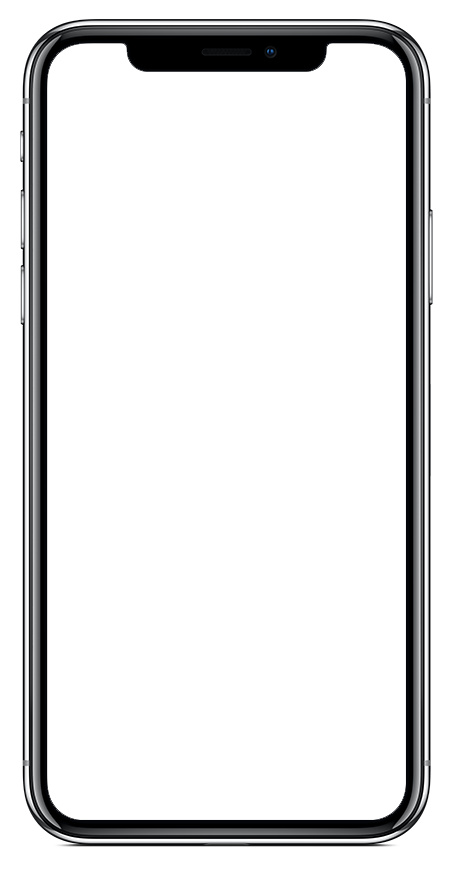 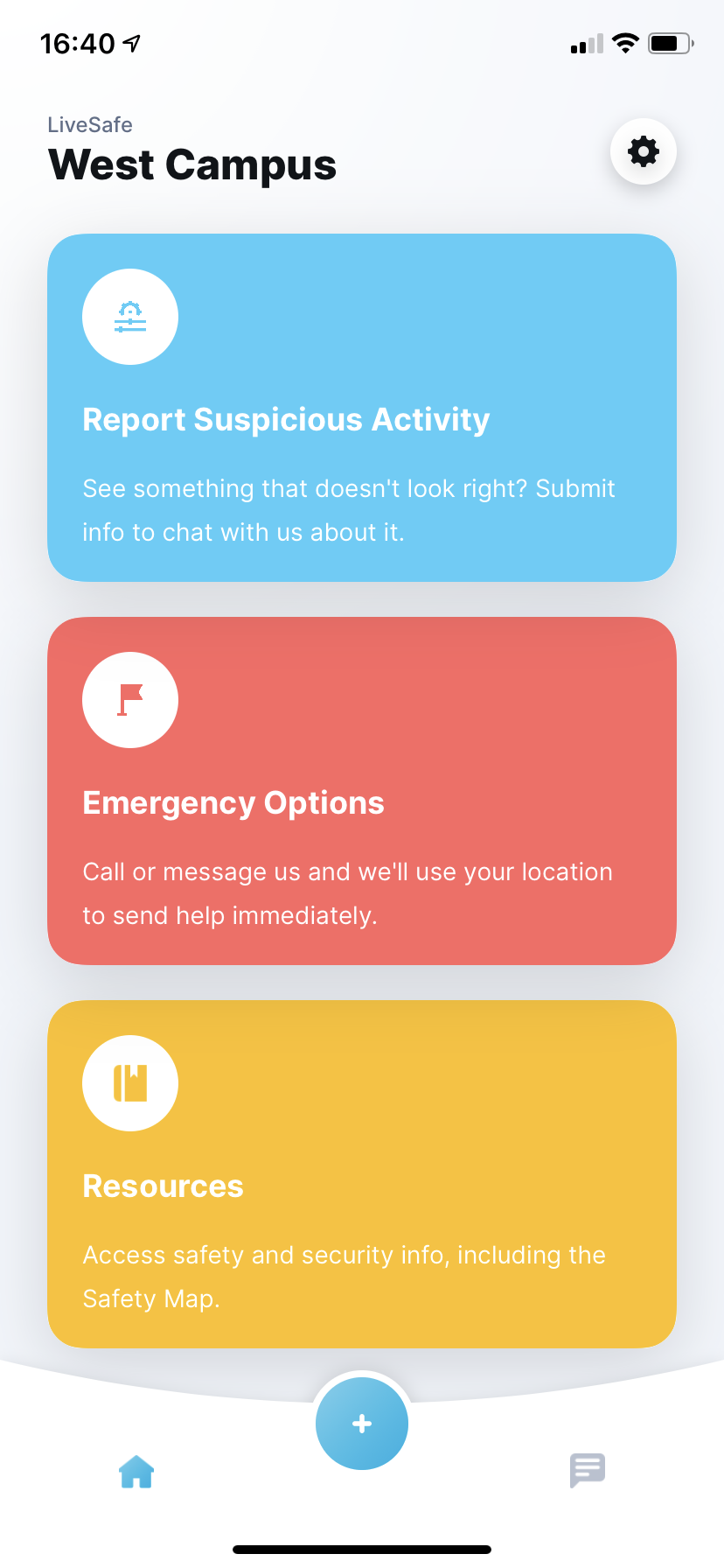 Share Info with Security

See something out of place? Let us know. Anonymously if you choose

With the SafeWalk feature, invite up to three contacts to digitally accompany you on a real-time map

Access helpful resources

Get LiveSafe 

Download “LiveSafe” from the Google Play or App Store 
Search for & select your organization
1
2
3
1
2
[Speaker Notes: To Replace “Your Organization” With The Name Of Your Company: 
Click “Edit” from the menu bar
Select “Find” and then “Replace” from the dropdown
Under ‘Find What:’ type in “your organization”
Under ‘Replace With:’ type in the name of your company and click “Replace All”

To Replace the “Logo Placeholder” With Your Organization’s Logo In The Header:
Right-click the middle of the “fake logo” image, to the right of the Live Safe logo
Select “Change Picture”
Select the light/white version of your organization’s logo (to be used on darker backgrounds). Make sure you are selecting a PNG for the file type.

To Replace Phone Screen With Your Organization’s Configuration:
Right-click the middle of the home screen image
Select “Change Picture”
Select an image of your home screen configuration from your computer. Ideally, the screenshot was taken using an iPhone X or later. If you don’t have access to an iPhone X, reach out to support@livesafemobile.com.

To Change Color For Footer Banners: 
Click edge of blue box    
Click “Shape Format” tab    
Click “Shape Fill”   
Choose a preset color or to select a custom color, click ”More Fill Colors” and enter in hex code]